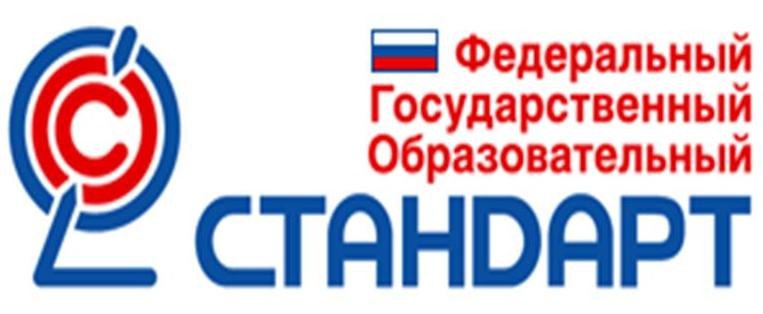 Организация образовательного процесса в условиях введения ФГОС ООО
Шайдурова Валентина Федоровна
Учитель английского языка
ГБОУ «Школа №106»
Санкт-Петербург
2015
Традиционные типы уроков
Вводный урок;
Урок изучения нового материала;
Урок закрепления знаний и умений;
Обобщающий урок;
Урок контроля знаний;
Комбинированный урок;
Урок работы над ошибками.
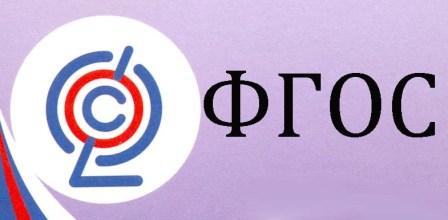 Предметно-классно-урочная система обучения(вопросы для обсуждения в группах)
Недостатки
Предметно-классно-урочная система обучения
???
Преимущества
предметно-классно-урочной система обучения
????
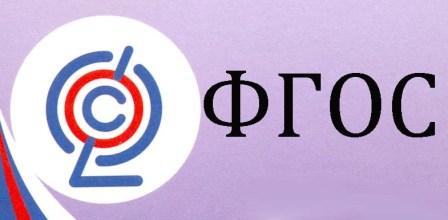 Современный подход. Определение, какое место занимает урок в рамках изучаемой темы.
Урок постановки проблемы.
Урок изучения нового явления (события, правила, закона и т.п.)
Урок обучения какому-то способу деятельности.
Урок подготовки к самостоятельному изучению учебного материала.
Урок систематизации и обобщения изученного материала.
Контрольный урок.
Урок анализа достижений и ошибок
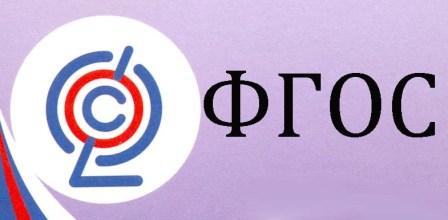 Компоненты урока (структура) на основе деятельностного подхода
Мотивационный                                                            (постановка учебной задачи, создание учебной ситуации, актуализация ЗУН);

    Планирование и организация деятельности (самостоятельная работа и работа в группах, создание ситуации успеха, учебные действия);

     Рефлексия (самооценка и самоконтроль, обучение рефлексии)
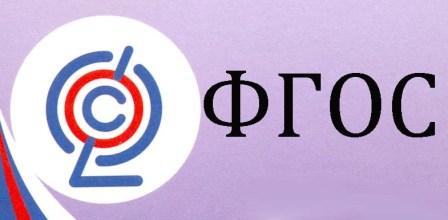 Рекомендуется не менее 20% учебных часов по основным предметам проводить 
в формате  неурочных учебных  занятий :

отличаются  от  предметно-классно-урочной системы 
- продолжительностью
- характером деятельности
- организацией рабочих мест
- местом проведения и пр.
Какие формы уроков наиболее подходят 
для использования в старшей школе?
Какие еще формы Вы можете предложить?
(обсуждение в парах)
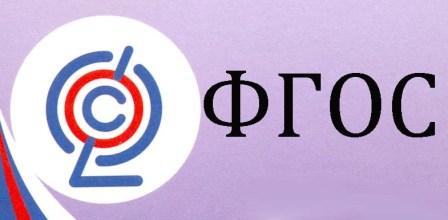 урок-мастерская
урок-презентация
урок-дебаты
урок-диспут
урок-дискуссия
урок-игра
урок-экскурсия
урок-путешествие
урок-прогулка
урок-спектакль
урок-семинар
урок-исследование
урок-клуб




урок-интервью
урок-репортаж
урок-пресс-конференция
урок-выставка
урок-конкурс
урок-соревнование
урок-викторина
урок-подарок
урок-праздник  
урок-смотр знаний 
урок-конференция
урок-«живая газета»




 урок-портрет
​ урок-лаборатория
​ урок-консультация
​ урок-моделирование
​ урок-рефлексия
​ урок-форум
​  урок-панорама
  урок-проект
  урок-инсценирование
  урок- мозговой штурм
  урок вопросов и   ответов
  урок ученик - ученику
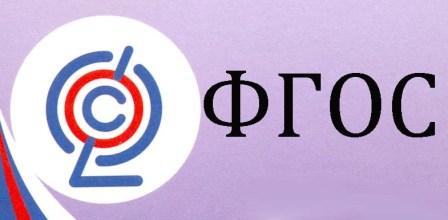  В подростковой школе можно выделить пять типов учебной работы,
 которые в настоящее время помещены в традиционный урок:
«Музейно-эрудиционный» тип:  гостиная, экспедиция, экскурсия, викторина, клуб. Основное назначение: работа с эрудицией, общей осведомленностью, с приобщением к культурному контексту предметного знания, получение опыта содержательной коммуникации.

Тренинг. Основное назначение: работа с навыками и умениями, внутренними ресурсами, с «личностным ростом» – тренировка вычислительных навыков, грамотного (понимающего, смыслового) чтения, тренинг коммуникативных умений, тренинг групповой сплоченности и т.д.

«Продуктивно-творческий» тип: студия, мастерская, театр. Основное назначение: работа с продуктивными видами деятельности, с техниками и способами самовыражения, в которых создаются авторские тексты и произведения искусства: рисунки, музыкальные композиции, скульптуры, видеоролики и т.д.
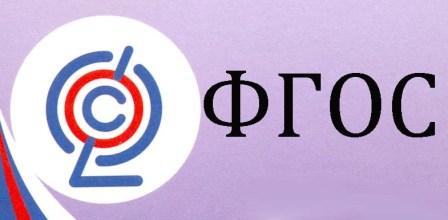 Источники
http://www.zakonprost.ru/content/base/part/718464 - 



http://dogm.mos.ru/legislation/lawacts/910066/




https://openedu.ru/ 

А.М. Голдин . «Образование 2.0: модный термин или новое содержание?»
Федеральный государственный образовательный стандарт    основного общего образования
Распоряжение правительства РФ от 7 сентября 2010 «План действий по модернизации общего образования на 2011 - 2015 годы.»
О.Е. Лебедев. «Проблемы формирования дидактической системы «Школы ступеней»